Analysing financial situations using amortisation tables
8D
Learning intentions
To be able to find the final payment in a reducing balance loan and an annuity.
To be able to find the total payment made/received and the total interest paid/earned.
To be able to plot points using an amortisation table for a reducing balance loan, an annuity and a compound interest investment with additional payments.
Finding the final payment in a reducing balance loan and an annuity  reach zero
8932.63=
4294.51+4638.12
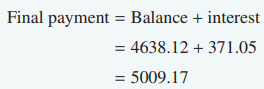 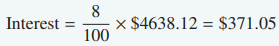 Finding the total payment made and total interest paid
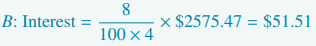 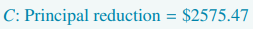 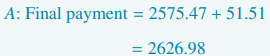 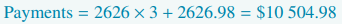 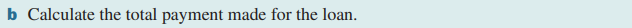 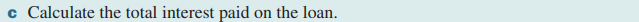 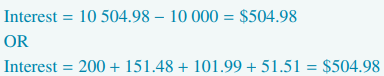 Plotting points from an amortisation table
Principal Reduction
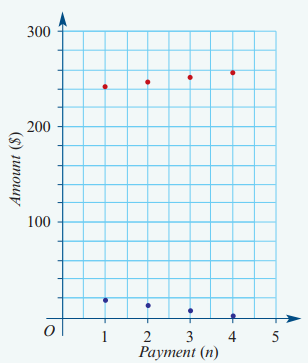 Interest Paid